Erik Duncan, Scotty Hardwick, Jake McLean
ME Measurements Lab Redesign
Entrance
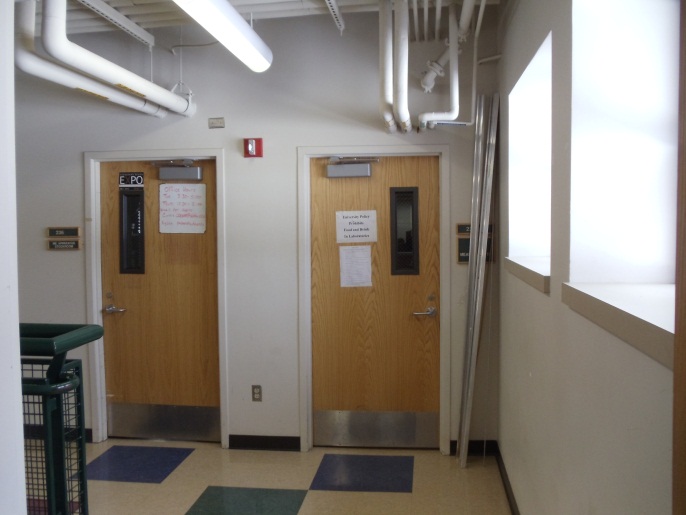 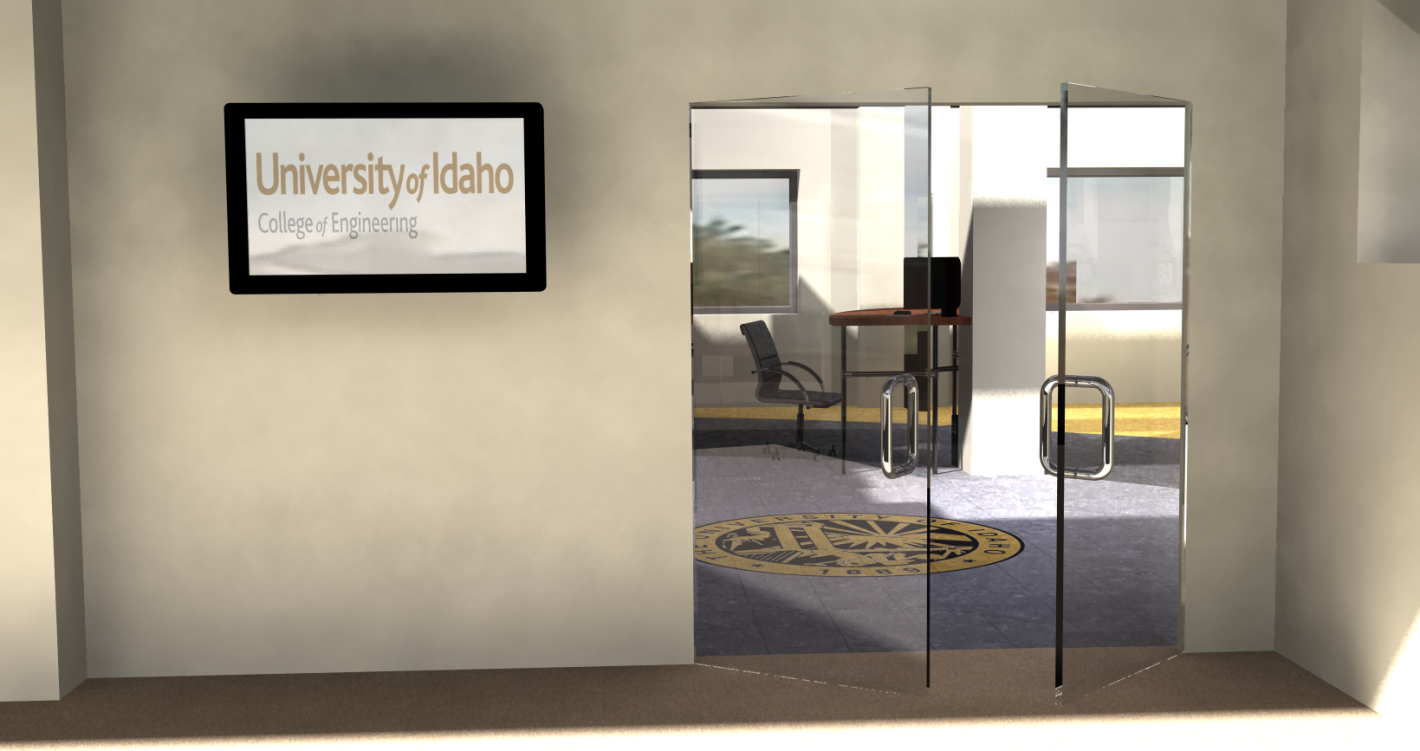 Room View
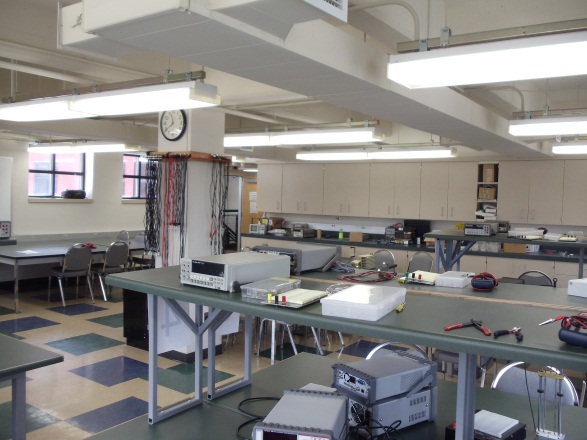 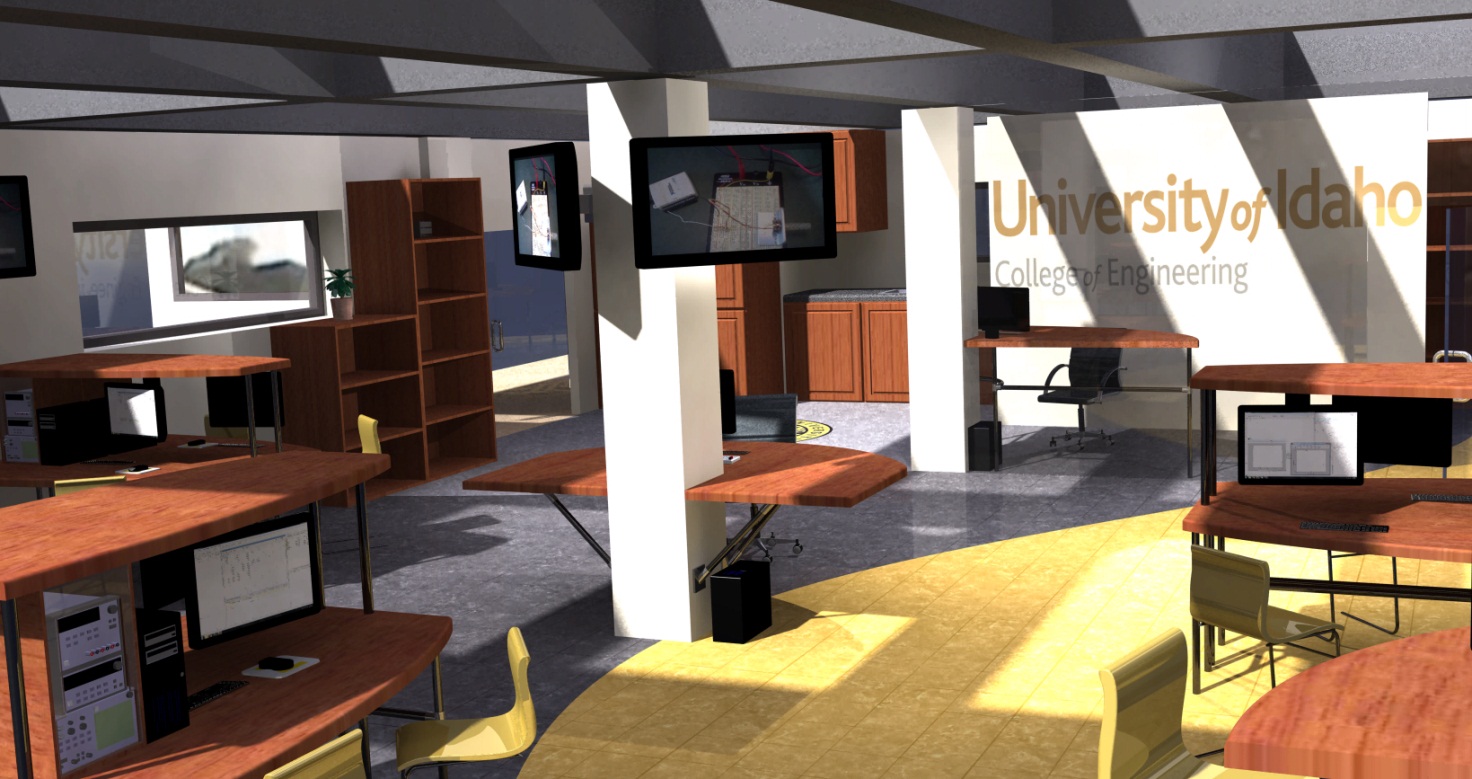 Office View
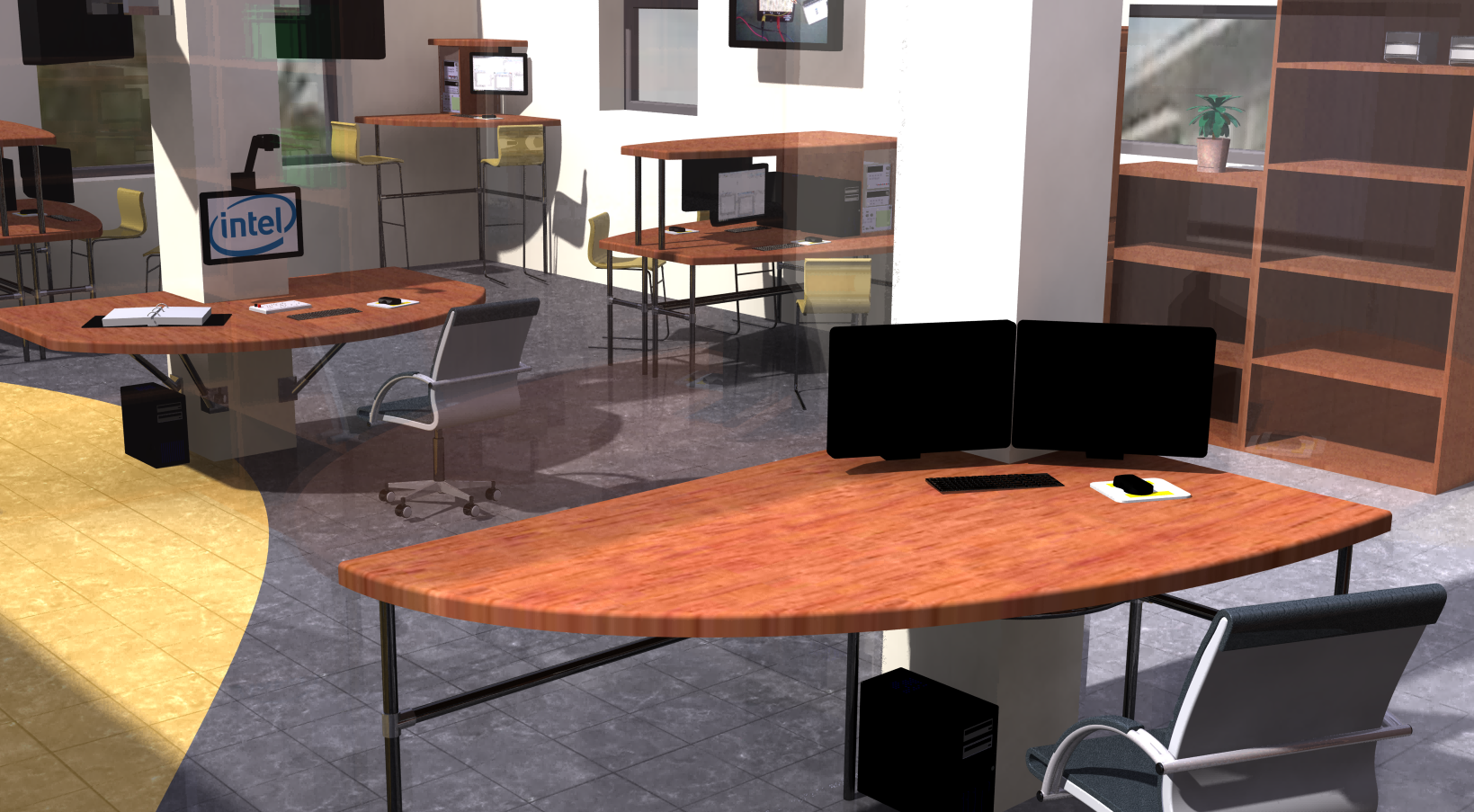 Desk
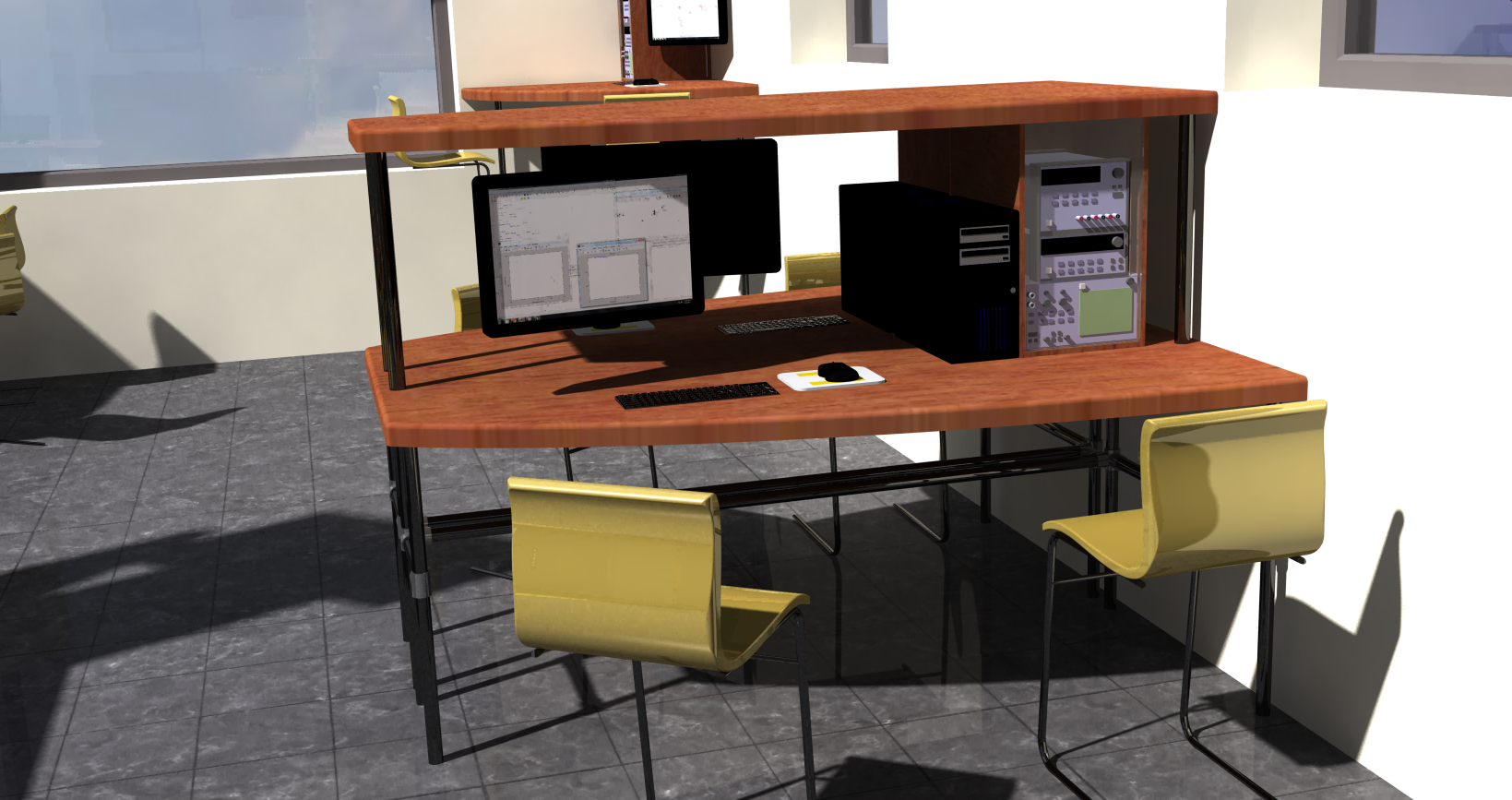 Floor Plan
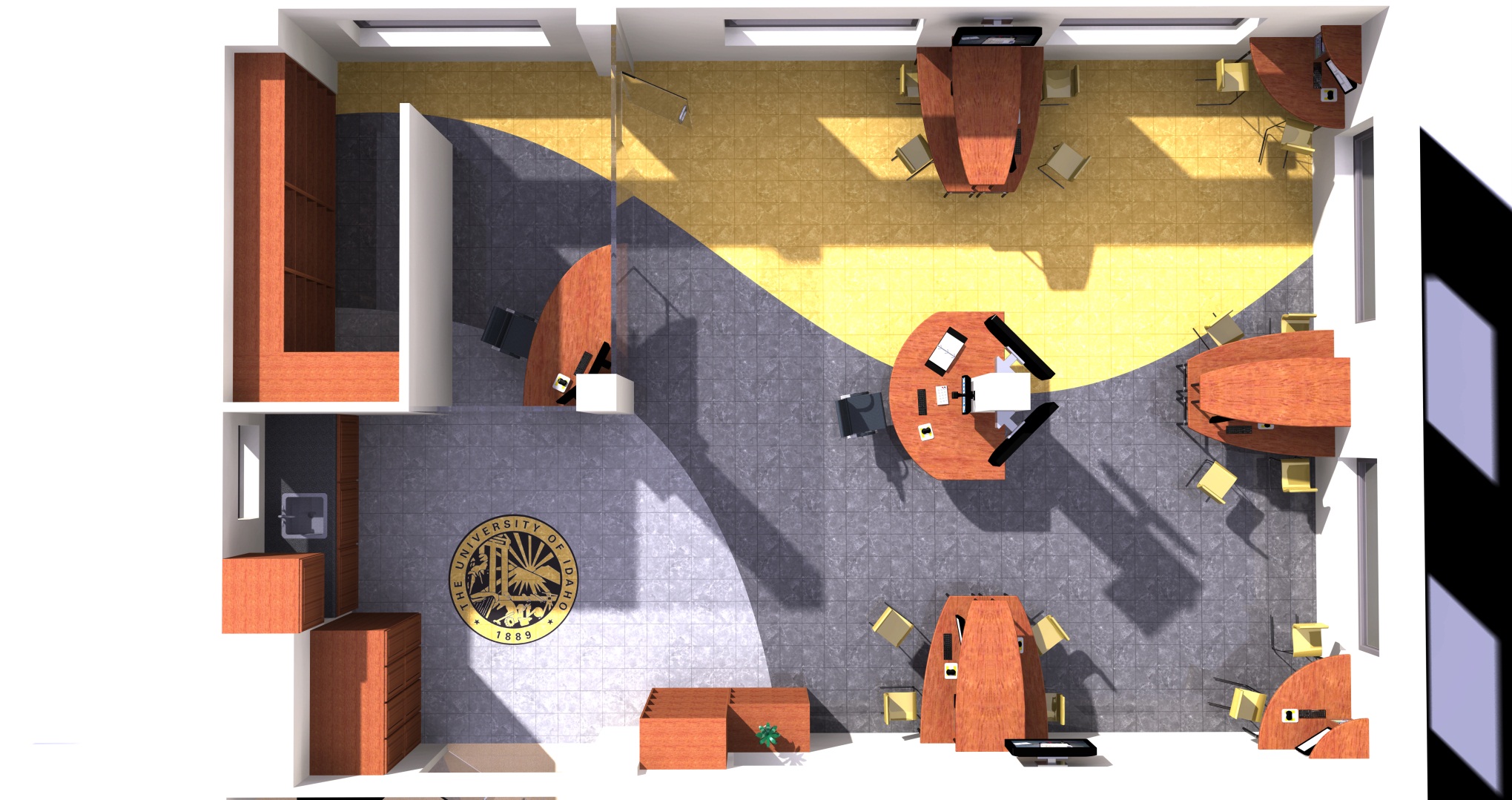 Layout
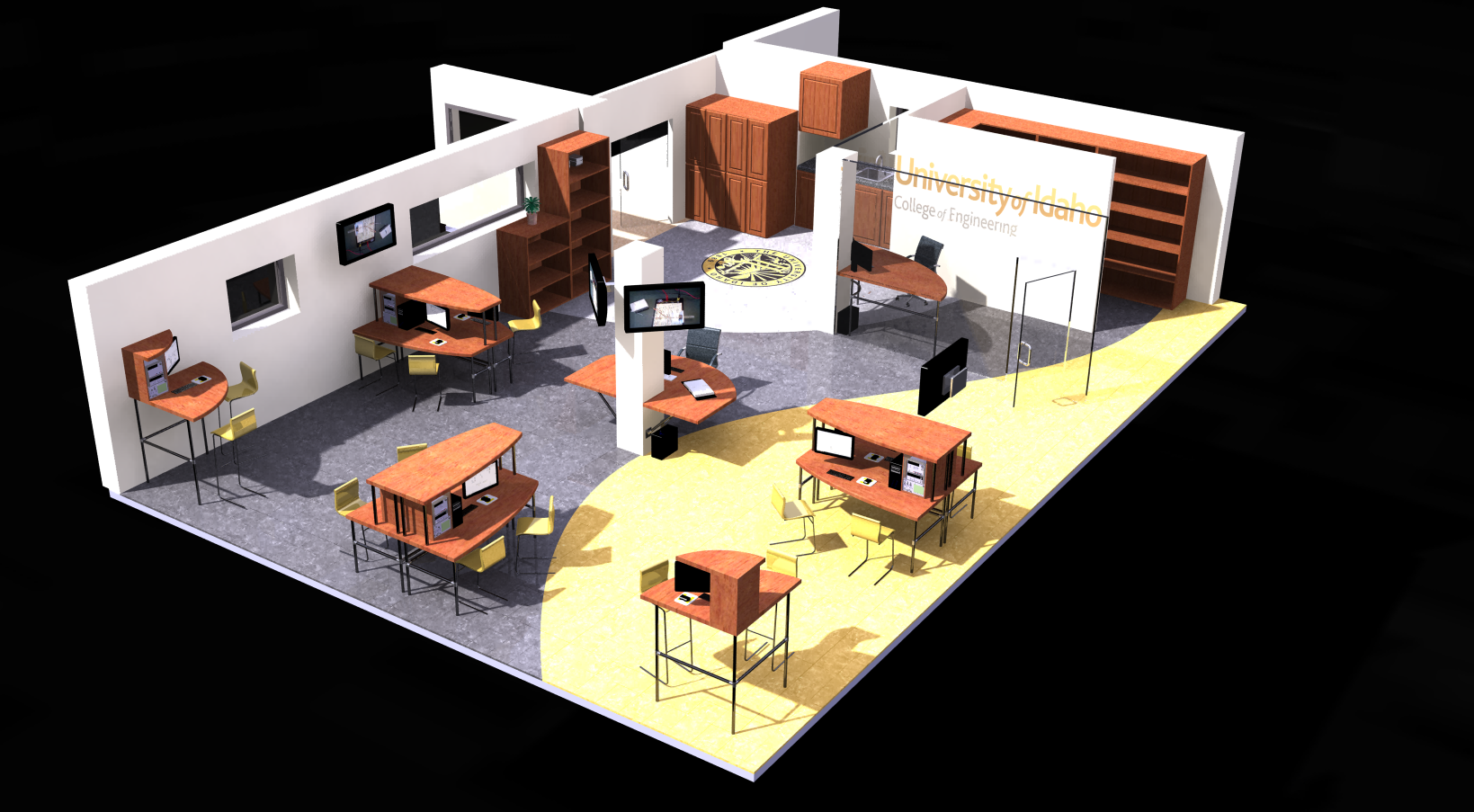 Final View
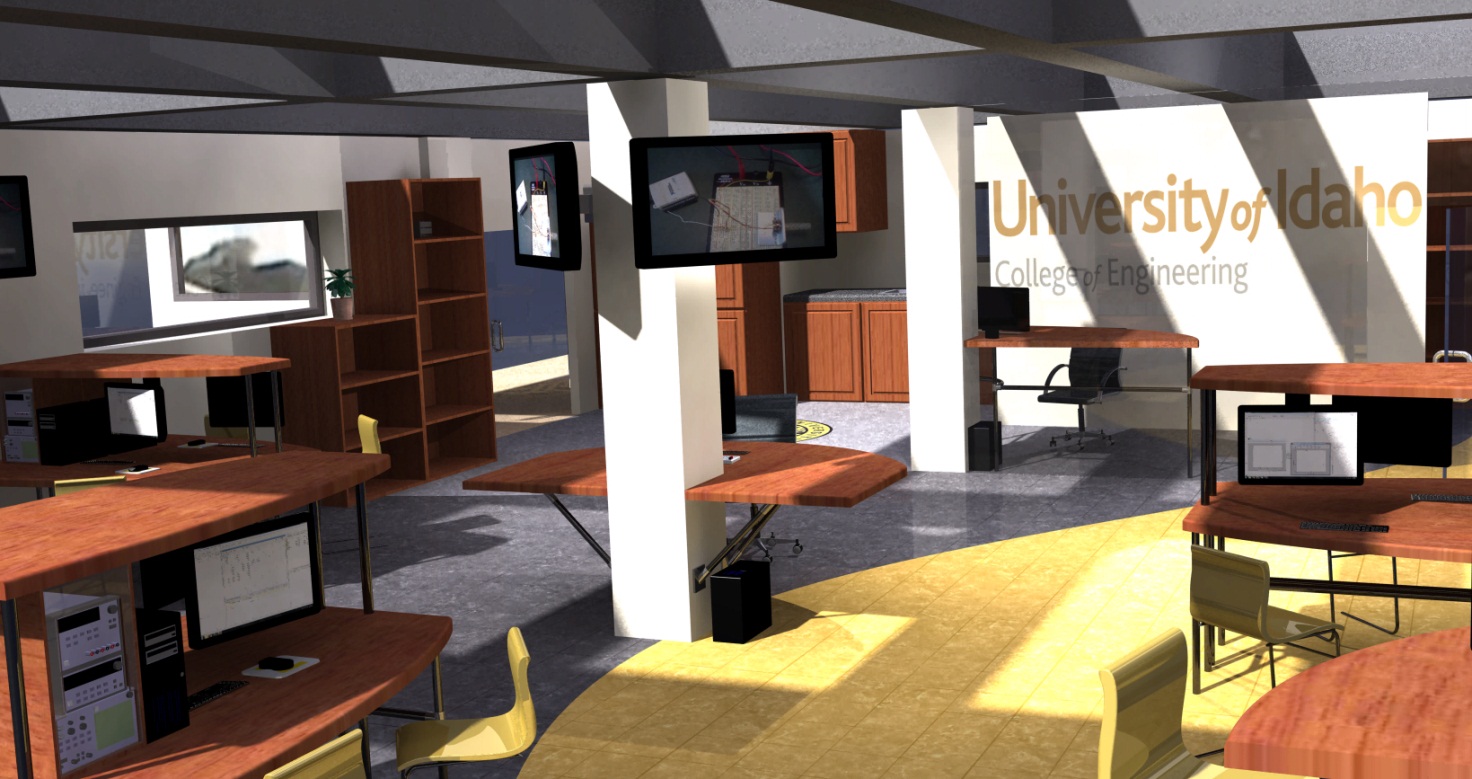